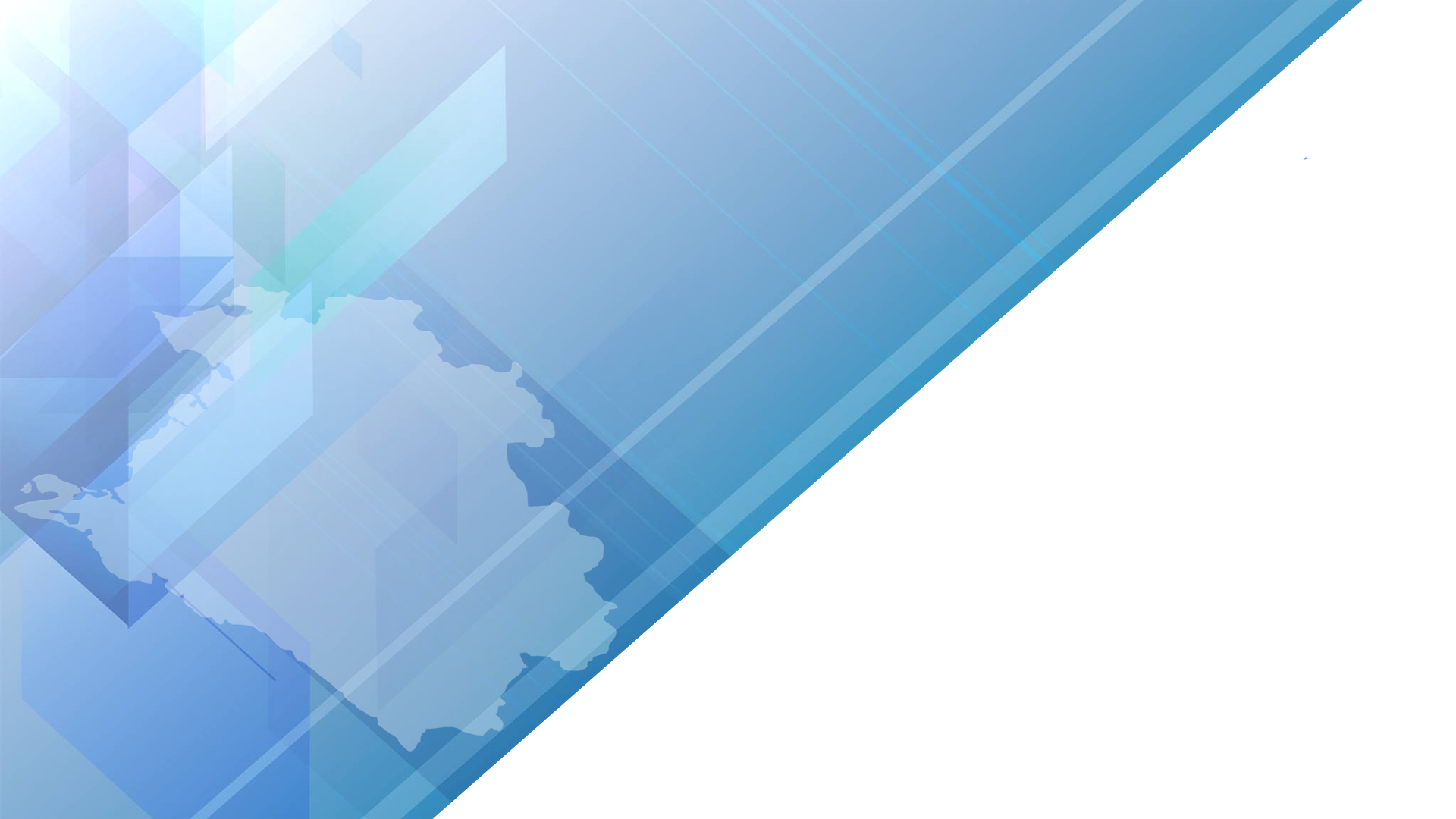 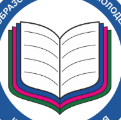 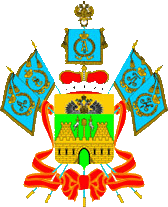 МИНИСТЕРСТВО ОБРАЗОВАНИЯ, НАУКИ И МОЛОДЕЖНОЙ ПОЛИТИКИ 
КРАСНОДАРСКОГО КРАЯ
Основные требования к общеобразовательным организациям
Министерство образования, науки 
и молодежной политики Краснодарского края
г. Краснодар 
13 марта 2024 г.
Нормативная правовая база
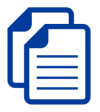 Федеральный закон от 29 декабря 2012 г. № 273-ФЗ «Об образовании в Российской Федерации»
«СП 251.1325800.2016. Свод правил. Здания общеобразовательных организаций. Правила проектирования» (утвержден и введен в действие Приказом Министерства строительства и жилищно-коммунального хозяйства России от 17 августа 2016 г. № 572/пр.) (в ред. от 22.11.2019 г.)
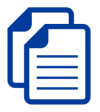 СП 2.4.3648-20  «Санитарно-эпидемиологические требования к организации воспитания и обучения, отдыха и оздоровления детей и молодежи», утверждены  Постановлением Главного государственного санитарного врача РФ от 28 сентября 2020 г. № 28
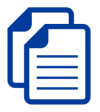 СанПиН 1.2.3685-21 «Гигиенические нормативы и требования к обеспечению безопасности и (или) безвредности для человека факторов среды обитания», утверждены Постановлением Главного государственного санитарного врача РФ от 28 января 2021 г. № 2
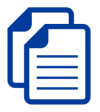 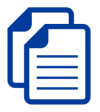 Методическое пособие Министерства строительства и жилищно-коммунального хозяйства России 
«ПРОЕКТИРОВАНИЕ ЗДАНИЙ ОБЩЕОБРАЗОВАТЕЛЬНЫХ ОРГАНИЗАЦИЙ»
Нормативная правовая база
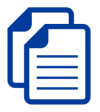 Приказ Министерства просвещения Российской Федерации от 6 сентября 2022 г. № 804 «Об утверждении перечня средств обучения и воспитания, соответствующих современным условиям обучения, необходимых при оснащении общеобразовательных организаций в целях реализации мероприятий государственной программы Российской Федерации "Развитие образования", направленных на содействие созданию (создание) в субъектах Российской Федерации новых (дополнительных) мест в общеобразовательных организациях, модернизацию инфраструктуры общего образования, школьных систем образования, критериев его формирования и требований к функциональному оснащению общеобразовательных организаций, а также определении норматива стоимости оснащения одного места обучающегося указанными средствами обучения и воспитания» 

(Зарегистрирован в Министерстве юстиции России 12 октября 2022 г. № 70483)
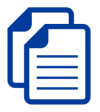 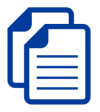 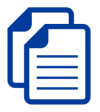 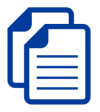 .
Нормативная правовая база
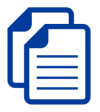 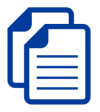 Постановление  Правительства РФ
 от 18 сентября 2020 г. № 1490 «О лицензировании образовательной деятельности»
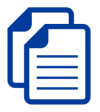 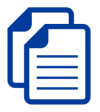 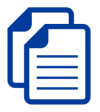 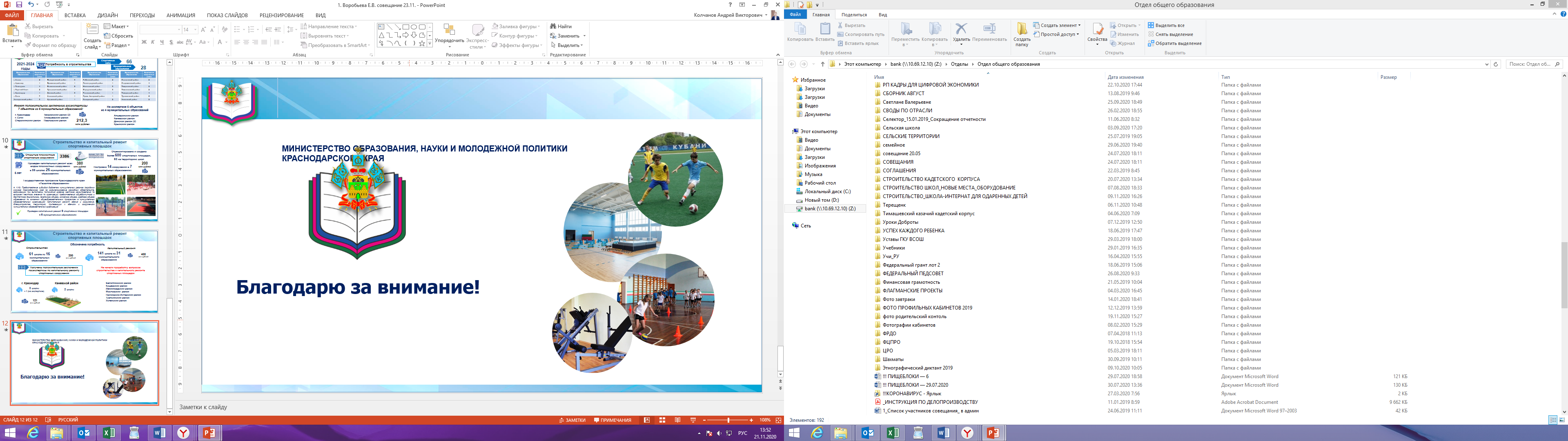 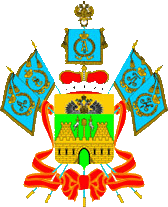 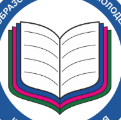 МИНИСТЕРСТВО ОБРАЗОВАНИЯ, НАУКИ И МОЛОДЕЖНОЙ ПОЛИТИКИ 
КРАСНОДАРСКОГО КРАЯ
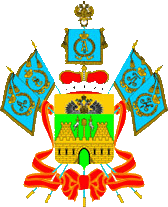 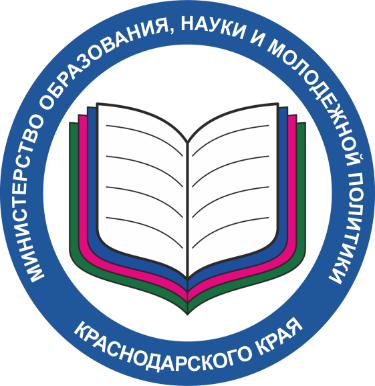 Благодарю за внимание!